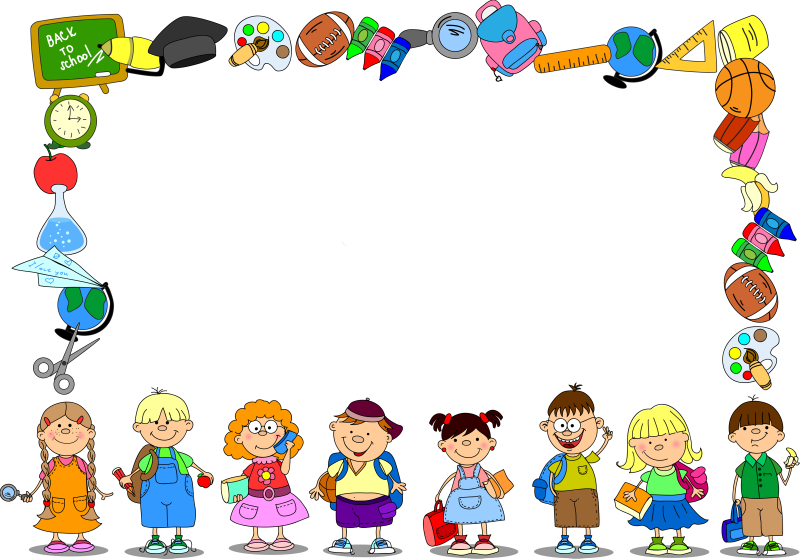 ПРОБЛЕМЫ ПРЕПОДАВАНИЯ АНГЛИЙСКОГО ЯЗЫКА В 5-Х КЛАССАХ(введение ФГОС)
Скобелева В.А.
Выступление на педсовете март, 2015
Программа обучения в соответствии          с Федеральным Государственным Образовательным Стандартом (ФГОС) предусматривает достижение личностных, метапредметных и предметных результатов освоения учебного предмета.
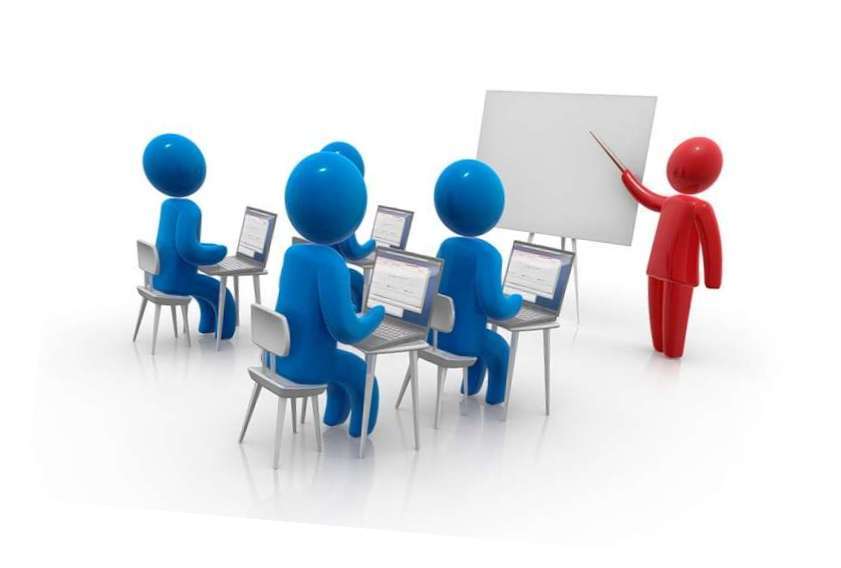 Метапредметные результаты

развитие умения планировать свое речевое    и неречевое поведение;
развитие коммуникативной компетенции, включая умение взаимодействовать                      с окружающими, выполняя разные      социальные роли;
развитие исследовательских учебных      действий, включая навыки работы                        с информацией: 
     - поиск и выделение нужной информации,     
     - обобщение и фиксация информации;
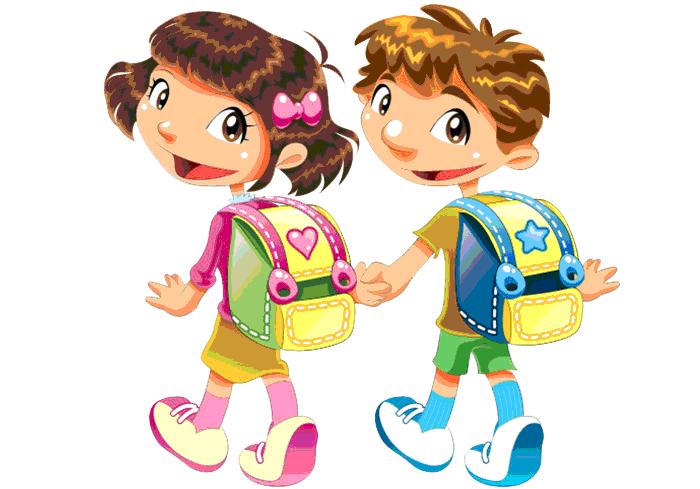 Метапредметные результаты

развитие смыслового чтения, включая умение определять тему, прогнозировать содержание текста по заголовку/по клю­чевым словам, выделять основную мысль, главные факты, опуская второстепенные, устанавливать логическую последова­тельность основных фактов;
осуществление регулятивных действий самонаблюдения, самоконтроля, самооценки в процессе коммуникативной дея­тельности на иностранном языке.
Предметные результаты

кратко высказываться о фактах, событиях, используя такие типы речи, как описание, повествование, сообщение, а также эмоциональные и оценочные суждения;
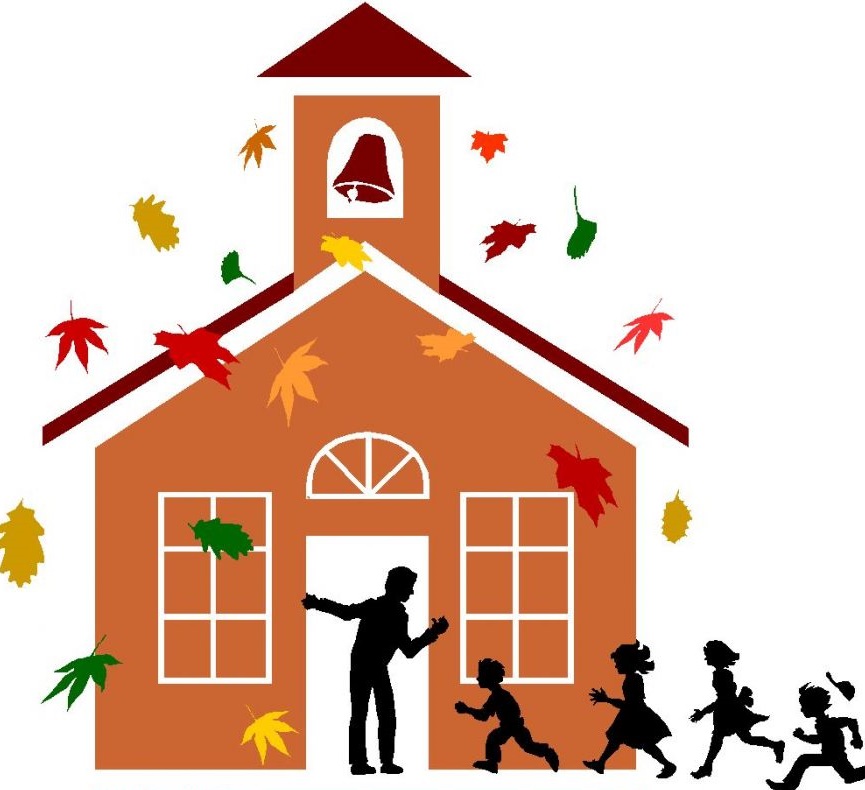 передавать содержание, основную мысль прочитанного     текста;
Предметные результаты

делать сообщения по прочитанному (услышанному) тексту;

выражать свое отношение к прочитанному (услышанному) тексту;

высказываться на заданную                         тему с опорой на ключевые                      слова, план, вопросы.
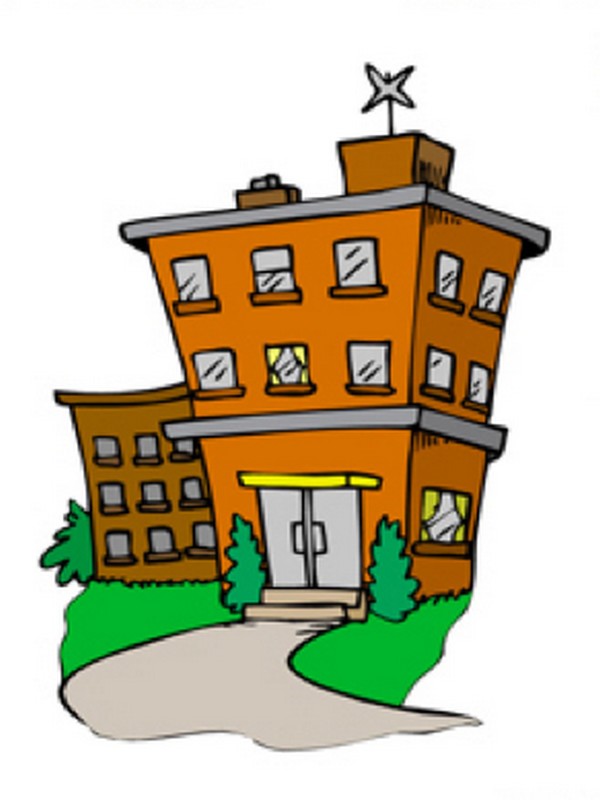 Диалогическая речь

Вести диалоги этикетного характера – до 3х реплик со стороны каждого учащегося; 

диалог - расспрос 
до 4х реплик со стороны каждого учащегося;

диалог - побуждение к действию 
до 2х реплик со стороны каждого учащегося
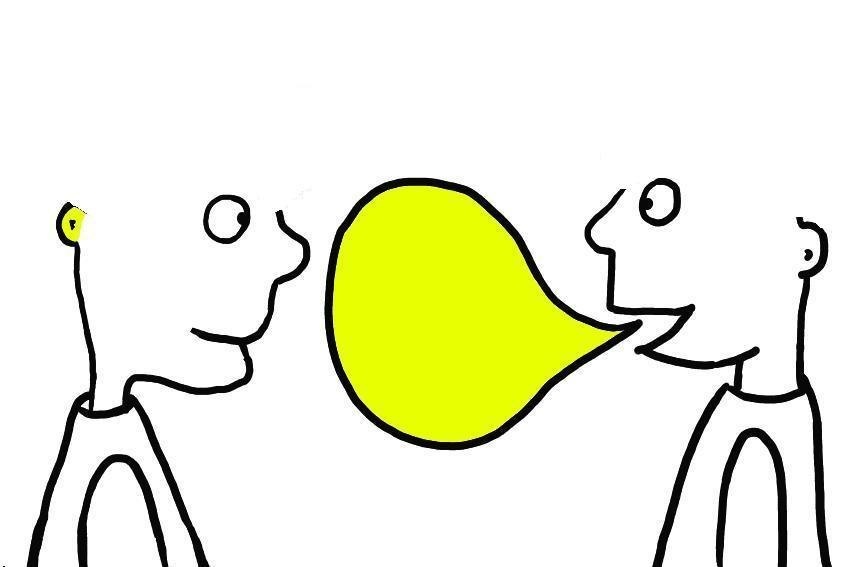 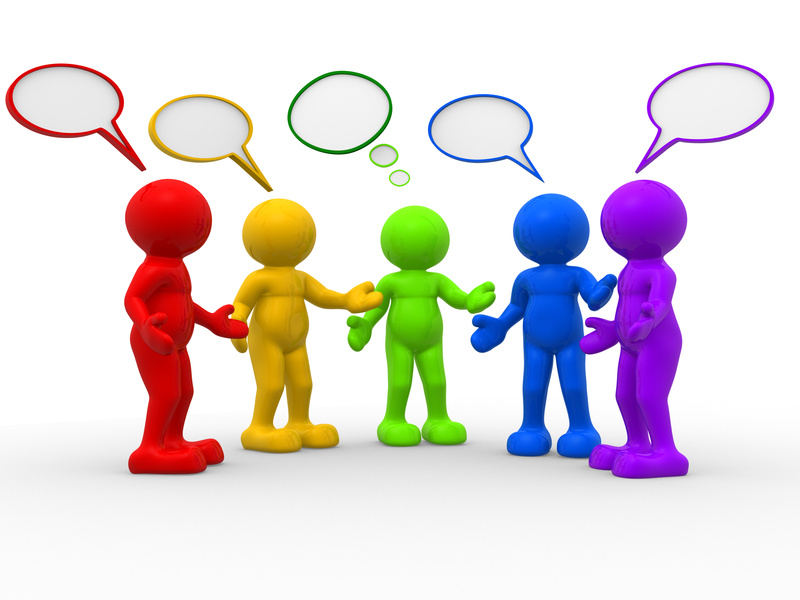 Аудирование
прогнозировать содержание текста по началу сообщения; 
понимать основное
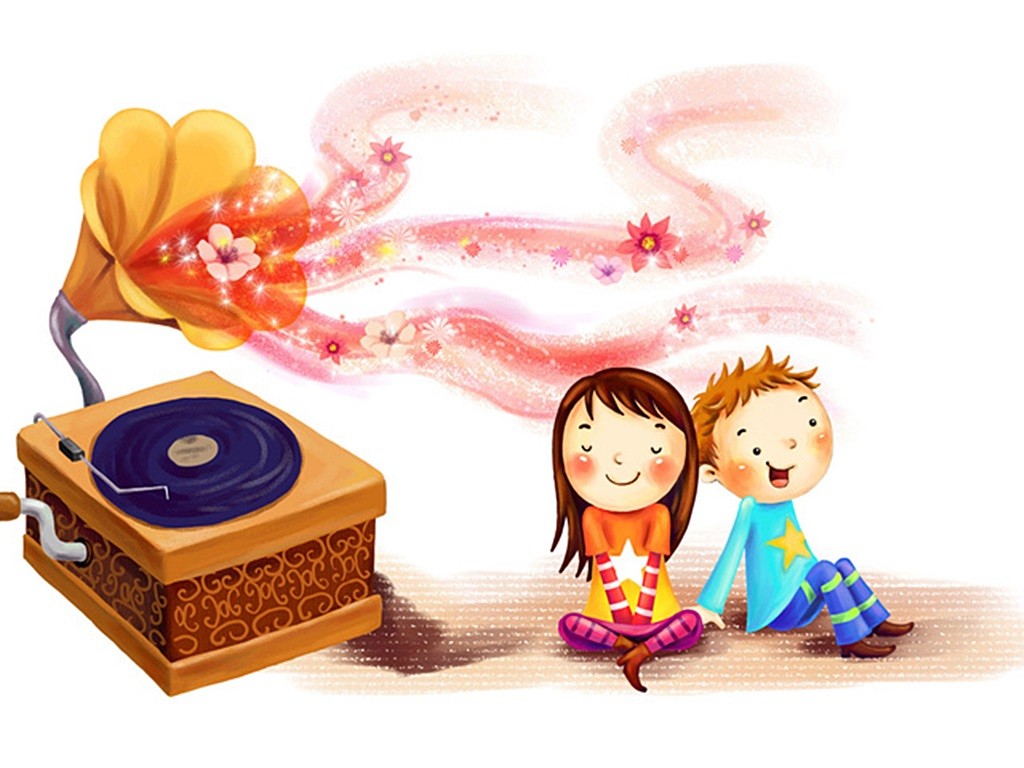 содержание кратких аутентичных прагматических текстов;
выделять нужную информацию;
определить основную тему текста;
выделить главные факты;
игнорировать незнакомый языковой материал, не мешающий выполнению речевой задачи.
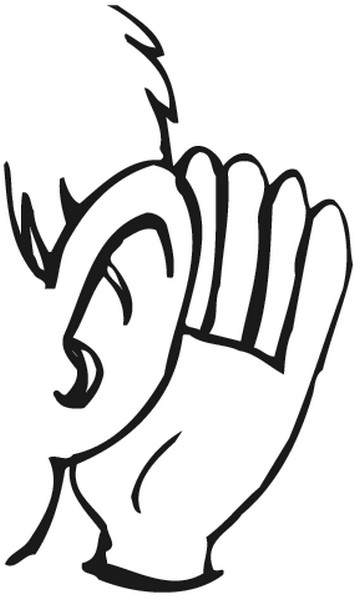 Чтение
читать и понимать аутентичные 
тексты с различной глубиной 
и точностью проникновения 
в их содержание (в зависимости                        от вида чтения): 
с пониманием основного                содержания (ознакомительное          чтение); 
с полным пониманием содержания (изучающее чтение); 
с выборочным пониманием нужной или интересующей/запрашиваемой информации (просмотровое/поисковое чтение).
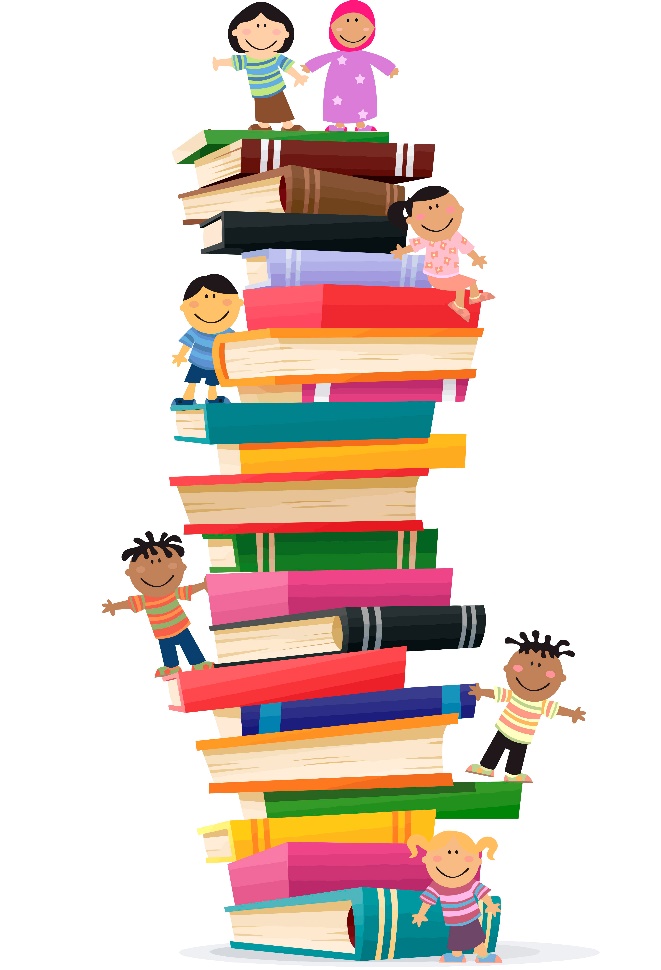 Письмо 

делать различные записи (сокращать текст, убирать лишнее);
составлять план текста;
заполнять анкеты, бланки, таблицы;
завершать начатые предложения                с опорой на ранее полученные знания;
выполнять лексико- грамматические упражнения.
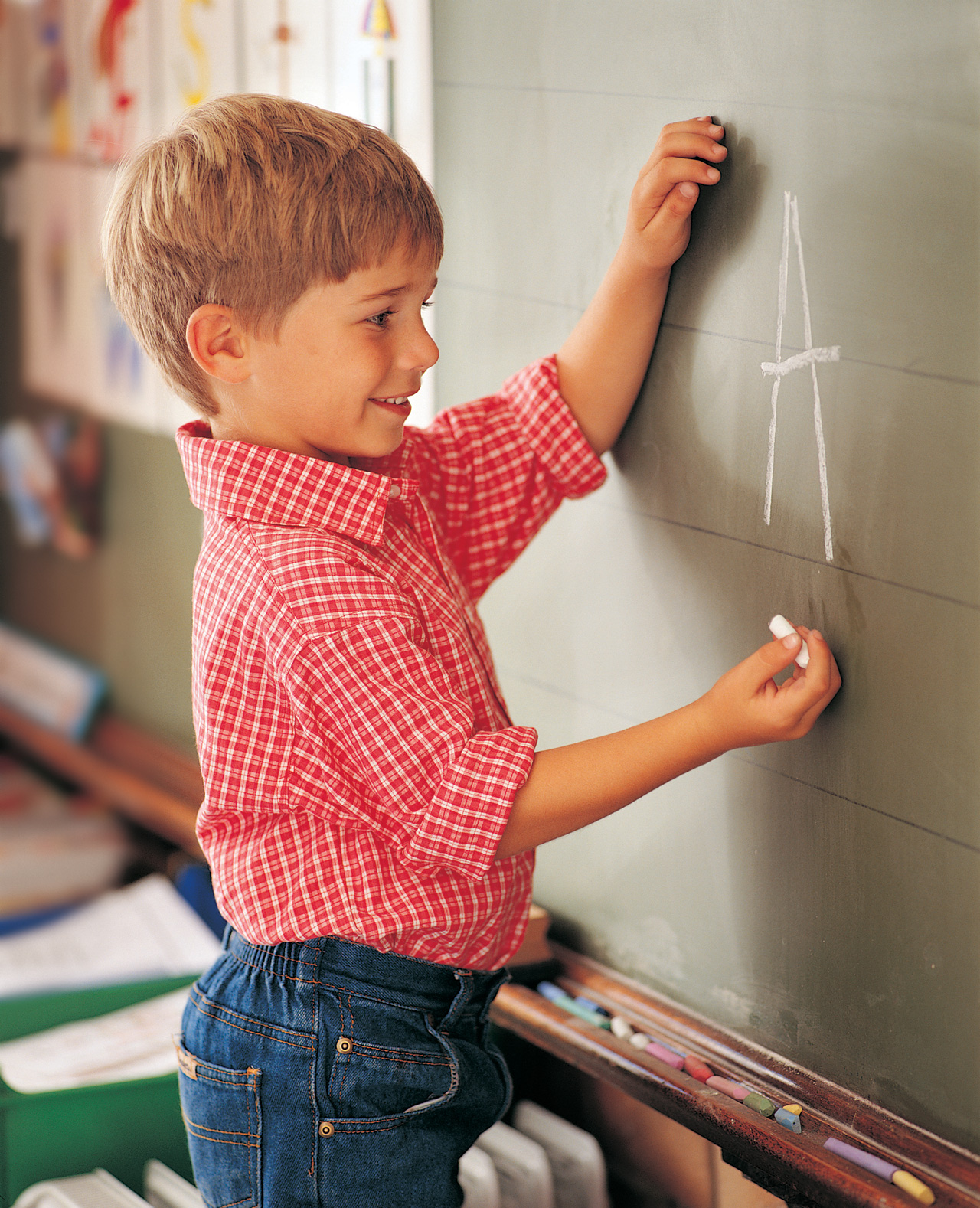